1.
Композиция – это …
2.
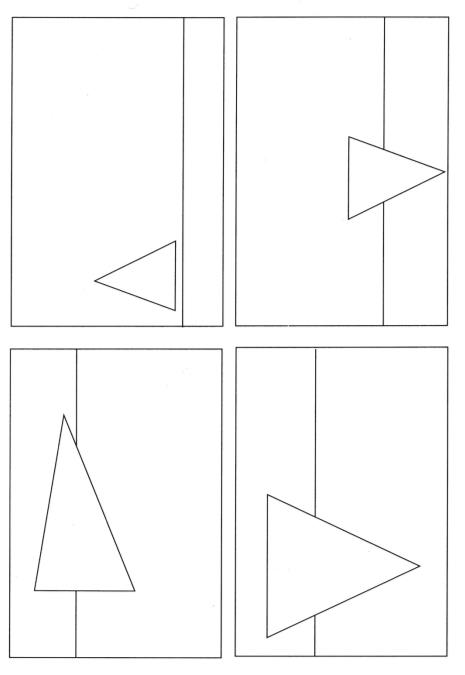 Определите правильную композицию. 
В неправильных композициях укажите недостатки.
1
2
3
4
3.
Назови выразительные средства композиции
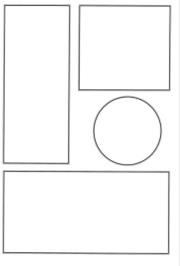 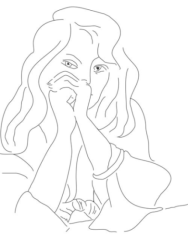 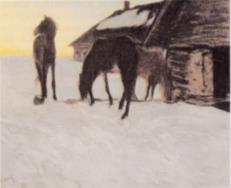 2
3
1
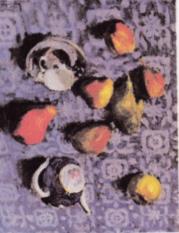 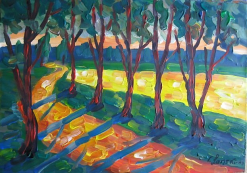 4
5
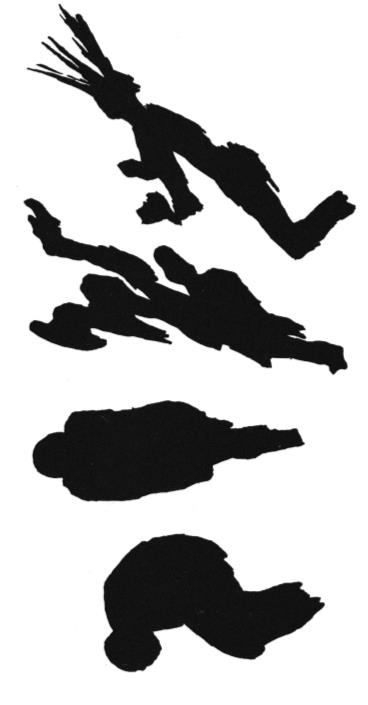 4.
Определи, какое состояние выражено этими фигурами.
1
2
3
4
А) страх  
Б) радость
В) испуг
Г) печаль
5.
Определите ритм (характер) изображения
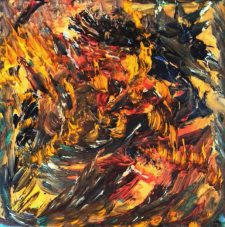 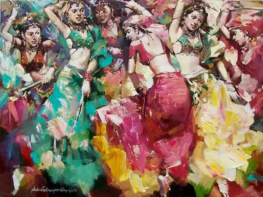 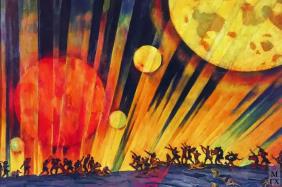 3
1
2
А) Тревожный 
Б) Динамичный
В) Стремительный
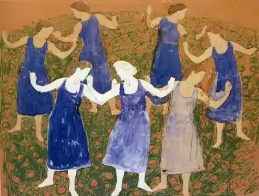 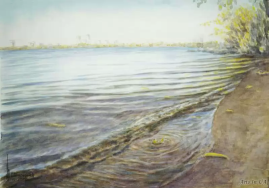 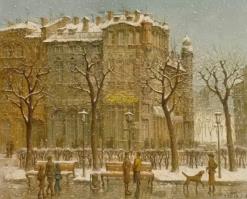 6
5
4
Г) Плавный
Д) Неторопливый
Е) Спокойный